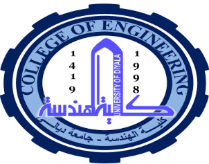 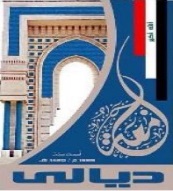 Diyala university 
College of engineering
Department of computer engineering
First stage
Computer since
6-Computer networking
Presented By
 Abdullah Thaier Abdalsatir Al-obidy
Diyala university  College of engineering Department of computer engineering
2
Diyala university  College of engineering Department of computer engineering
3
Diyala university  College of engineering Department of computer engineering
4
Diyala university  College of engineering Department of computer engineering
5
Diyala university  College of engineering Department of computer engineering
6
Diyala university  College of engineering Department of computer engineering
7
Diyala university  College of engineering Department of computer engineering
8
Diyala university  College of engineering Department of computer engineering
9
Diyala university  College of engineering Department of computer engineering
10
Diyala university  College of engineering Department of computer engineering
11